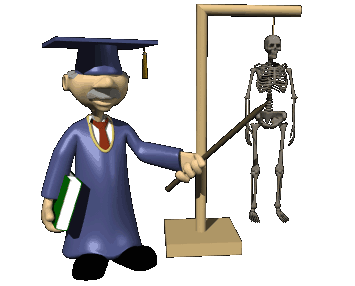 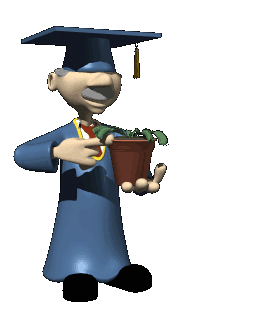 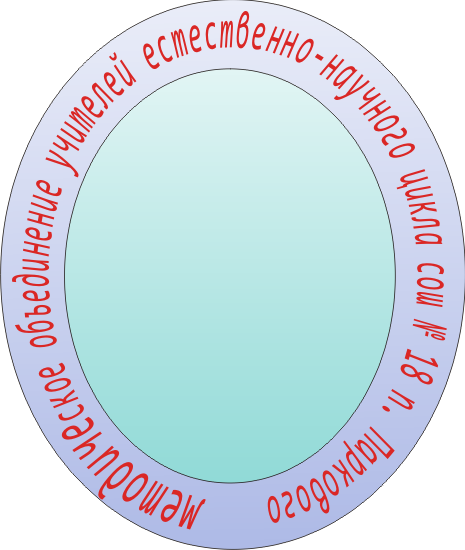 САМЫЙ 
УМНЫЙ
БРЕЙН РИНГ
-
СВОЯ ИГРА
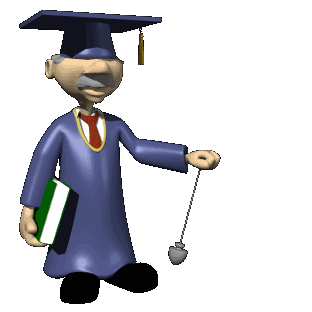 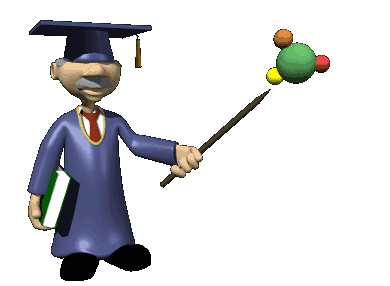 1
2
3
4
5
6
7
8
9
10
11
12
13
14
15
16
17
18
19
20
1тур(5сек)
2
3
5
4
1
Каким волшебным предметом воспользовался мальчик-пальчик в бегстве от людоеда в сказке Перро?
Шапка-невидимка
Ковер-самолет
1
2
Семимильные сапоги
Летучий корабль
3
4
ответ
Каким волшебным предметом воспользовался мальчик-пальчик в бегстве от людоеда в сказке Перро?
Семимильные сапоги
3
2
3
5
4
1
Какая из этих рек впадает в Каспийское море
Волга
Лена
1
2
Десна
Припять
3
4
ответ
Какая из этих рек впадает в Каспийское море
Волга
1
2
3
5
4
1
Какой из этих дворцов называется папским?
Ватиканский
Луврский
1
2
Петергофский
Букингемский
3
4
ответ
Какой из этих дворцов называется папским?
Ватиканский
1
2
3
5
4
1
Какое из этих животныхобитает в море
Дальневосточная жирлянка
Толсторогая актиния
1
2
Черная мамба
Испалинская саламандра
3
4
ответ
Какое из этих животныхобитает в море
Толсторогая актиния
2
2
3
5
4
1
Какой из этих столичных городов - самый древний
Канберра
Вашингтон
1
2
Улан-Батор
Рим
3
4
ответ
Какой из этих столичных городов - самый древний
Рим
4
2
3
5
4
1
Кто из персонажей сказки Льюиса угощал мальчика Эдмунда рахат-лукумом
Дед Мороз
Лев Аслан
1
2
Белая колдунья
Фавн Тамнус
3
4
ответ
Кто из персонажей сказки Льюиса угощал мальчика Эдмунда рахат-лукумом
Белая колдунья
3
2
3
5
4
1
Каким островом правил царь Лаэрт отец легендарного Одиссея?
Итака
Крит
1
2
Наксос
Эвбея
3
4
ответ
Каким островом правил царь Лаэрт отец легендарного Одиссея?
Итака
1
2
3
5
4
1
Какой из этих старинных инструментов является «предком» рояля
Тамбурин
Клавикорд
1
2
Виола
Лютня
3
4
ответ
Какой из этих старинных инструментов является «предком» рояля
Клавикорд
2
2
3
5
4
1
Какое из этих деревьев опыляется только ветром
Береза
Груша
1
2
Липа
Абрикос
3
4
ответ
Какое из этих деревьев опыляется только ветром
Береза
1
2
3
5
4
1
В каком из этих видов спорта соревнуются на санях
Фристайл
Шорт -трех
1
2
Биатлон
Скелетон
3
4
ответ
В каком из этих видов спорта соревнуются на санях
Скелетон
4
2
3
5
4
1
Какой вид общественного транспорта ведет свое начало от конки?
Трамвай
Автобус
1
2
Троллейбус
Фуникулер
3
4
ответ
Какой вид общественного транспорта ведет свое начало от конки?
Трамвай
1
2
3
5
4
1
Какое прозвище получили  у моряков сороковые широты Южного полушария из-за частых штормов
Зовущие
Бегущие
1
2
Ревущие
Плачущие
3
4
ответ
Какое прозвище получили  у моряков сороковые широты Южного полушария из-за частых штормов
Ревущие
3
2
3
5
4
1
Разновидностью какого минерала является горный хрусталь?
Нефрит
Топаз
1
2
Рубин
Кварц
3
4
ответ
Разновидностью какого минерала является горный хрусталь?
Кварц
4
2
3
5
4
1
Какие из этих рыб относятся к костным
Акулы
Карпы
1
2
Скаты
Химеры
3
4
ответ
Какие из этих рыб относятся к костным
Карпы
2
2
3
5
4
1
Какие из этих красок вошли в употребление позже других
Масленые
Темперные
1
2
Акварельные
Акриловые
3
4
ответ
Какие из этих красок вошли в употребление позже других
Акриловые
4
2
3
5
На каком полуострове располагалась римская провинция Лузитания
4
1
Балканский
Апеннинский
1
2
Пиренейский
Кольский
3
4
ответ
На каком полуострове располагалась римская провинция Лузитания
Пиренейский
3
2
3
5
4
1
Кто из этих поэтов является автором «Дневника партизанских действий 1812 года»?
Алексей Кольцов
Денис Давыдов
1
2
Михаил Ломоносов
Николай Некрасов
3
4
ответ
Кто из этих поэтов является автором «Дневника партизанских действий 1812 года»?
Денис Давыдов
2
2
3
5
4
1
Кто из этих античных литераторов писал на латинском языке
Эсхил
Софокл
1
2
Овидий
Еврипид
3
4
ответ
Кто из этих античных литераторов писал на латинском языке
Овидий
3
2
3
5
4
1
Какое из этих созвездий нельзя увидеть с территории России и Украины
Гончие псы
Райская птица
1
2
Малый конь
Большая медведица
3
4
ответ
Какое из этих созвездий нельзя увидеть с территории России и Украины
Райская птица
2
2
3
5
4
1
Какой из этих мультфильмов создан по сказке Сергея Аксакова
Серая шейка
Аленький цветочек
1
2
Золотая антилопа
Серебряное копытце
3
4
ответ
Какой из этих мультфильмов создан по сказке Сергея Аксакова
Аленький цветочек
2
2
ГДЕ
1
АБВ
3
ЖЗИ
5
НОП
6
РСТ
4
КЛМ
8
ЦЧШ
9
ЩЫЬ
7
УФХ
0
ЭЮЯ
ЕВРОПЕЙСКАЯ РЕКА
Т
6
Е
2
М
4
З
3
А
1
география
животные
искусство
история
литература
математика
музыка
мультфильмы
растения
спорт
языкознание
естествознание
2тур (1мин)
ДОП
география
время
20
40
60
10.На месте падения каких небесных тел образуются кратеры-астроблемы?
7.На каком крупном полуострове Азии проживает большинство народов дравидийской семьи?
6.Название какой условной линии на поверхности Земли означает в переводе «полуденная»?
13.В какой западноевропейской стране находится курортный город Канны?
11.В какой скандинавской стране находится самый высокий водопад Западной Европы?
9.На каком материке расположены горы Гамбурцева?
8.Притоком какой южноамериканской реки является Журуа?
4.Административной столией какого государства является город Претория?
3.Какой канал соединяет Карибское море с Тихим океаном?
2.На каком острове находится японский город Саппоро?
12.Вокруг какого материка согласно Геродоту совершили плавание финикийцы?
5.В каком океане находятся Малые Антильские острова?
1.Какой крупный залив омывает северные берега Эстонии?
15.Скольким градусам равна географическая долгота Гринвичского меридиана?ВСЕ!
14.Сколько раз в году бывает солнцестояние?
животные
время
20
40
60
15.Какое животное из отряда сумчатых водится во Флориде?ВСЕ!
14.Какое общее название носят ископаемые летающие ящеры?
13.Сколько пальцев на руке  орангутана?
12.Как называют колючие видоизмененные волосы дикообраза?
11.Как называется сезонная смена волосяного покрова у песца?
10.Какой крупнейший хищник Европы живет до 50 лет?
9.В каком веке были открыты одноклеточные организмы?
8. Как по-другому называются сложные глаза у насекомых?
7.На каком материке водится гребнехвостая сумчатая крыса?
6.Какой крупный кровеносный сосуд окуня разветвляется на артерии?
5.В какой части света выведено домашнее животное альпака?
4.Представители какого класса теплокровных животных наиболее высокоорганизованные?
3.У большинства паукообразных какого отряда головогрудь и брюшко слиты воедино?
2.Современные панцирные пресмыкающие какого отряда возникли в триасовом периоде?
1.На каком материке сохранилась антилопа-сайгак?
искусство
время
20
40
60
2.Какого композитора, сочиняющего оперу «Руслан и Людмила», запечатлел на  портрете Репин?
15.В какой технике живописи  выполнена картина Рембрандта «Возвращение блудного сына»?ВСЕ!
14.У какого музыкального инструмента изображен Прокофьев на портрете кисти Грабаря?
13.Какой коллекционер на картине Репина изображен в интерьере своей  галереи?
12.Какой князь изображен на переднем плане картины Данилевского « К полю Куликову»?
11.Какой русский художник написал картину «Дозор Гималаев»?
10.Какие животные изображены на картине Мартироса Сарьена «Караван»?
9.Какой русский пейзажист в конце 19 века написал картину «Дождь в дубовом лесу»?
8.Какие горы изображены на картине Айвазовского «Вид Ялты к вечеру»?
7.Какой христианский обряд запечатлен на картине Василия Пукирева «Неравный брак»?
6.Бюст какого русского баснописца создал в 1830 году скульптор Самуил Гальберг?
5.Какой город изображен на картине Винсента вэн Гога «Вид Монмартра»?
4.Какой музыкальный инструмент держит поэтесса Сафо, изображенная на картине Климта?
3.Сколько человеческих фигур изображено на картине Якоба Йорданса «Евангелисты»?
1.В какой стране родился художник Пьетро Перуджино?
история
время
20
40
60
15.На каком языке был написан Ветхий Завет, древнейшая часть Библии?ВСЕ!
14.На территории какой страны проходили основные сражения столетней войны?
13.Президентом какой страны был Джон Кеннеди?
12.В каком городе была основана первая на Руси церковная школа для детей?
11.Какого великого российского полководца звали Михаил Илларионович?
10.Правителем какого древнего государства был Тутанхамон?
9.При каком царе земли вдоль Волги полностью вошли в состав России?
8.В каком итальянском городе в 15 веке правил Лоренцо Великолепный?
7.Войско какого древнего царства  в 6 веке до нашей эры захватило Вавилон?
6.Какая страна Африки первой была завоевана арабами в 7 веке?
5.Какое государство одержало победу во второй Пунической войне?
4.На какую империю русичи в 11 веке предприняли последний крупный поход?
3.Во флоте какого государства сражался Дрейв против «Непобедимой армады» Испании?
2.На каком полуострове в древности жили племена тавров?
1.В какое звание посвящал сеньор оруженосца, касаясь его плеча мечом?
литература
время
20
40
60
15.Кто в басне Крылова  посоветовал Моське не лаять на слона, чтобы не срамиться?ВСЕ!
14.Как звали сказочного железного мастера, друга художника Карандаша?
13.Какого североамериканского медведя писатель Джеймс Кервуд назвал «королем гор»?
12.Какого цвета была марсианская трава в романе Уэлса «Война миров»?
11.Кто в повести Конан  Дойля посвятил Холмса и Ватсона в тайну рода Баскервилей?
9.На берегу какой реки пушкинский вещий Олег нашел череп своего коня?
6.Какую книгу получил Том Сойер за 28 разноцветных билетиков?
5.Какого героя Сервантеса победил в поединке Рыцарь 
Белой Луны?
10.Какая героиня сказки Льюиса Керролла едва не  утонула в собственных слезах?
8.Персонажем какого романа Майн Рида является мустангер Морис  Джеральд
7.Действия какого романа Джованьоли начинается в Риме в канун ноябрьских ид?
4.В бурсе какого горда учились сыновья Тараса Бульбы?
3.Какая сказка Жуковского начинается словами»Жил-был добрый царь Матвей…»?
2.Какой титул носит Елисей в «Сказке о мертвой царевне и семи богатырях»?
1.Какому автору принадлежат слова: «Туча по небу идет, бочка по морю плывет.»?
математика
время
20
40
60
13.Сколько точек окружности соединяют хорды?
3.На какие два треугольника делит квадрат его диагональ?
12.Сколько секунд в 2 часах?
2.Какое из простых однозначных чисел является наибольшим?
11.Скольким целым градусам равен наибольший угол, меньший полного?
5.Какую часть числа составляют 2 % от него?
15.Какое из простых чисел наименьшее?ВСЕ!!!
14.Какое максимальное число разрядов может входить в класс миллионов?
10.Какое  целое семизначное число – наименьшее?
9.Сколько линейных размеров имеет прямоугольник?
8.Как называется отрезок параллельный основаниям трапеции и равный их полусумме?
7.Скольким минутам равен угол в один градус и 40 минут?
6.Сколько имеется натуральных чисел, меньше 3?
4.Сколько килограммов в половине тонны?
1.Чему равен нуль в квадрате?
музыка
время
20
40
60
15.Из скольких терций состоит трезвучие?ВСЕ!!!
14.Какой восходящий интервал образуется между нотами до и ля одной октавы?
13.В какой опере Моцарта звучит ария Царицы ночи?
12.Какая страна считается родиной блюза?
11.Какой русский композитор в 19 веке написал оперу «Моцарт и Сальери»?
10.Что означает музыкальный термин «меццо-пиано»?
9.Поездка в какую страну вдохновила Глинку на написание увертюры «Ночь в Мадриде»?
8.Произведения какого жанра создал Стравинский по сказке Андерсена «Соловей»?
7.Как звали сына австрийского скрипача и педагога Леопольда Моцарта?
6.В какой стране в 1667 году Антонио Страдивари открыл собственную мастерскую?
5.Фрагментом какого балета Чайковского является танец феи беззаботности?
4.Какой французский композитор 19 века создал оперу «Кармен»?
3.В каком петербургском театре
состоялась премьера оперы Чайковского «Пиковая дама»?
2.Какой герой оперы Глюка исполняет арию «Потерял я Эвридику»?
1.На каком континенте возник танец самба?
мультфильмы
время
20
40
60
15.Кто съел глупого мышонка в сказке Самуила Маршака?ВСЕ!!!
14.Какой сказочный персонаж похитил домовенка Кузю?
13.На каком континенте происходят события мультфильма «Братец медвежонок»?
12.В какую «страну» попал герой мультфильма  «Двоечник Перестукин»?
11.В каком диснеевском мультфильме звучит песня «Арабские ночи»?
10.Кто из героев мультфильма «Волк и теленок» утверждал, что «дитям чистота нужна»?
9.Кого в мультфильме  «Мадагаскар» пингвин называл «мой монохромный друг»?
8.Сколько сыновей было у зайца в мультфильме «Мешок яблок»?
7.Каким зверьком был главный герой диснеевского мультфильма «Робин Гуд»?
6.По роману какого писателя снят мультфильм «20 000 лье под водой»?
5.Какой мультипликационный кот пел: «Как приятно не болеть, в небо синее смотреть»?
4.Из чего строил башню Кай, герой мультфильма «Снежная  королева»?
3.Какие четыре мультипликационные рептилии носили имена мастеров эпохи Возрождения?
2.По сказке каких писателей снят  мультфильм «Белоснежка и семь гномов»?
1.О проделках какого животного рассказывалось в мультфильме «Чучело -мяучело»?
растения
время
20
40
60
14.Из водорослей какого отдела получают йод?
15.Какие органоиды растительных клеток  обеспечивают организм энергией?ВСЕ!!!
13.Ствол какого дерева  африканских саван достигает 9 метров в диаметре?
12.В каком органе накапливает воду растение агава?
11.Какое дерево ацтеки называли «какауатль»?
10.Какой материк является родиной арбуза?
9.Как называется неразветвленный однолетний стебель?
8.В какую страну Европы мореплаватели впервые в 16 веке привезли картофель?
7.Какая окультуренная лиана является  самой распространенной в Средиземноморье?
6.Лист какого дерева изображен  на форме сборной Канады по хоккею?
5.В каком полушарии относительно экватора растет дерево осина?
4.Какой полезный продукт получают из семян льна путем прессования?
3.Какого цвета зрелые плоды брусники?
2.Какое растение на Дальнем Востоке называют «корнем жизни»?
1.Корневая система у пшеницы?
спорт
время
20
40
60
15.О чем сигнализирует помощник футбольного судьи, держа флажок горизонтально над головой?ВСЁ!!!
14.Какое максимальное число хоккеистов может играть на площадке во время матча?
13.Какой греческий город представляет футбольный клуб «АЕК»
12.Высшая футбольная лига какой страны называется  «серия А»?
11.В каком году проходили последние летние олимпийские игры?
10.Сколько судей находятся на ринге во время боксерского поединка?
9.На каком элементе экипировки ватерполиста указан его игровой номер?
8.Как называют статую метателя диска созданную скульптором Мироном?
7.Каким спортивным снарядом играют в фистбол?
6.Сколько угловых флажков установлено на футбольном поле?
5.Сетка для какой игры из олимпийской программы является наименьшей по высоте?
4.Как называются приспособления в виде подножки с дужкой для опоры ноги всадника?
3.В каком олимпийском виде спорта состязаются на дистанции 100 метров с барьерами?
2.К какой группе технических элементов в фигурном катании относится сальхов?
1.Из какого положения кроме «стоя» стреляют из винтовки биатлонисты?
языкознание
время
20
40
60
1. В каком языке есть венецианский диалект?
15.Каким морфологическим способом образовано прилагательное «темно-зеленый»?ВСЁ!!!
14.Сколько суффиксов в слове «поясочек»?
13.Какая степень сравнения у прилагательного «тоньше»?
12. Как пишутся сложные слова, образованные из подчинительных словосочетаний?
11. . К какому склонению относится существительное «пирожное»?
10. Из какого языка заимствовано слово «АНТРАКТ»?
9. Глагол какого наклонения использован в предложении : «Возьмите книгу»?
8. Что в переводе с латыни означает приставка «суб»?
7. Сколько гласных букв в существительном «съезд»?
6. От какого глагола образовано существительное «летчик»?
5. На каком языке разговаривают жители Мюнхена?
4.Какой частью речи является слово «дециметр»?
3.Какое грамматическое время выражает глагол «бегу»?
2.Какая форма дательного падежа у числительного двадцать?
естествознание
время
20
40
60
12.Положительно заряженный электрод?
14.Наименьшая неделимая частица?
13.Вертикальный ряд сходных по свойствам химических  элементов?
6.Явление нахождения тела в состоянии покоя или равномерного прямолинейного движения?
5.Самый электроотрицательный элемент?
3.Самопроизвольное смешивание веществ?
11.Единица измерения давления?
10.Раствор аммиака в воде?
9.Сколько агрегатных состояний имеет вода?
7.Радиоактивный металл, носящий название одной из планет?
4.Вещество ускоряющее реакцию?
2.Негашеная известь?
15.Газ, используемый для сварки и резки металлов?ВСЕ!!!
8.Вид связи в молекуле соляной кислоты?
1.Сплав меди и цинка?
СВЯЗАТЬ ПО ПАРАМ
профессия
специальность
1
врач
А.    переводчик
2
юрист
Б.    адвокат
3
строитель
В.    окулист
4
филолог
Г.     каменщик
2
ГДЕ
1
АБВ
3
ЖЗИ
5
НОП
6
РСТ
4
КЛМ
8
ЦЧШ
9
ЩЫЬ
7
УФХ
0
ЭЮЯ
НЕБЕСНОЕ ТЕЛО
К
4
О
5
М
4
Е
2
Т
6
А
1
2
3
1
1
1
1
2
2
2
3
3
3
4
4
4
4
5
5
5
5
6
6
6
6
7
7
7
7
8
8
8
8
9
9
9
9
10
10
10
10
11
11
11
11
12
12
12
12
13
13
13
13
14
14
14
14
15
15
15
15
16
16
16
16
17
17
17
17
18
18
18
18
19
19
19
19
20
20
20
20
21
21
21
21
22
22
22
22
23
23
23
23
24
24
24
24
1
25
25
25
26
26
26
26
27
27
27
27
28
28
28
28
29
29
29
29
30
30
30
30
25
2
31
31
31
31
32
32
32
32
33
33
33
33
34
34
34
34
35
35
35
35
36
36
36
36
1
Какое английское слово в буквальном переводе означает «деловой человек»
ответ
бизнесмен
2
Какая  «наука признавала возможность превращения любых металлов в золото?
ответ
алхимия
3
Главная звезда созвездия Большого Пса, самая яркая звезда на ночном небе, в 2 раза больше нашего Солнца?
ответ
Сириус
4
Как в северном полушарии называется первый месяц зимы?
ответ
декабрь
5
Кем приходится женщине отец её мужа?
ответ
свекр
6
Какая местность в северо-западной Франции два раза в сутки бывает островом и два раза полуостровом?
Сен-Мишель
ответ
7
Из какого цветного металла в Турции обычно изготавливают джезвы  для варки кофе?
медь
ответ
8
Центром какой развлекательной индустрии является индийский болливуд?
ответ
киноиндустрия
9
Самый «мертвый» водоем, на берегах которого отсутствует растительность, а всякое живое существо в его воде постигает мгновенная смерть?
ответ
Озеро Смерти в Сицилии
10
Какой индонезийский вулкан находится в Зондском проливе?
Кракатау
ответ
11
Кто считался лучшими мореходами Древнего мира?
финикийцы
ответ
12
Самый отважный правитель викингов, прозванный Завоевателем и правивший Англией целых 20 лет?
Вильгельм
ответ
13
Как называется устройство, изобретенное в 1730 году, для определения местонахождения корабля?
секстан
ответ
14
Какие обитатели Африки производят самые страшные звуки-вопли и рыки, хихиканье, жуткий вой и отвратительный смех?
Пятнистые гиены
ответ
15
Особая группа людей, которая по внешним признакам отличается от других?
раса
ответ
16
Название одного из первых селений, которому суждено было стать столицей казачьего края?
Екатерининское
ответ
17
Итальянский монах и ученый, сказавший перед казнью на костре: «Сжечь - не значит опровергнуть»?
Джордано Бруно
ответ
18
Самая медленная скорость в спорте была зарегистрирована  12 августа 1889 года-1,35 км/ч.Этот вид спорта?
Перетягивание каната
ответ
19
Кусок металла, встречающийся в природе в химически чистом виде?
самородок
ответ
20
Специалист по прокладке курса надводных, подводных и летательных аппаратов?
штурман
ответ
21
Какой стране принадлежит самое большое число Нобелевских премий?
Америка 224
ответ
22
Свойство больших полушарий исключительно человеческого мозга?
мышление
ответ
23
Сколько органов чувств у человека?
6
ответ
24
Твердая оболочка Земли?
литосфера
ответ
25
Наука об отношениях организмов между собой и окружающей средой?
экология
ответ
26
Самое шумное насекомое, которое можно слышать на расстоянии 400 метров?
цикада
ответ
27
Осевая часть побега растений, состоящая из узлов и междоузлий?
стебель
ответ
28
Одна из распространенных в мире религий, последователей которых называют мусульманами?
ислам
ответ
29
Записи событий истории, расположенные по годам?
ответ
летопись
30
Изображения, сделанные красками на сырой штукатурке?
фрески
ответ
31
Сражение 1380 года в котором войско Дмитрия Донского разгромило ордынское войско Мамая?
Куликовская битва
ответ
32
Союз семей, происходящих от одного предка?
род
ответ
33
Знатные воины, которые сражались в конном строю, используя железные доспехи?
рыцари
ответ
34
Сколько оборотов вокруг собственной оси совершает Земля за один год?
365
ответ
35
Сколько нужно литров воды, чтобы напоить верблюда?
250
ответ
36
Кто изобрел противогаз?
Зелинский
ответ
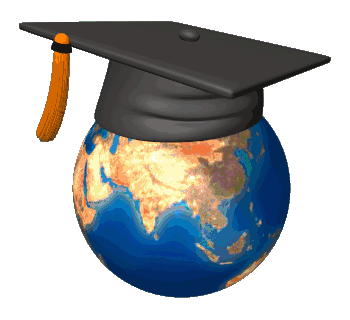 ВСЁ !!!
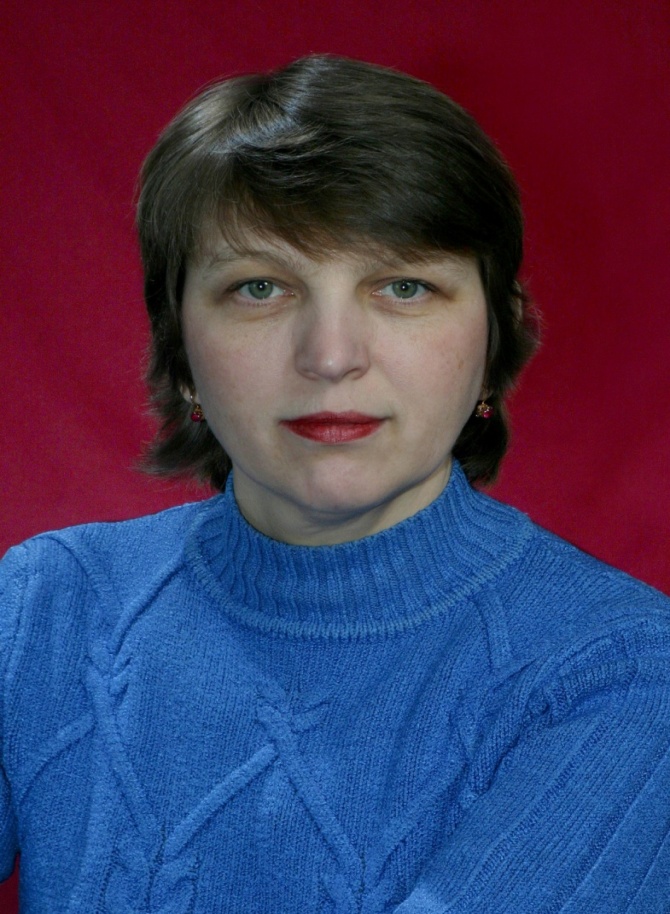 Краснодарский край, Тихорецкий район, пос. Парковый СОШ№18
Тема опыта:
«Использование новых информационных технологий в целях совершенствования учебного процесса»
Корнеева Наталья Анатольевна
Учитель физики
Педагогический стаж – 20 лет
Высшая квалификационная категория